Minerales
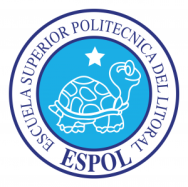 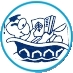 Fabrizio Marcillo Morla MBA
barcillo@gmail.com
(593-9) 4194239
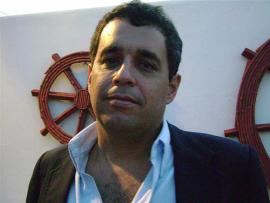 Fabrizio Marcillo Morla
Guayaquil, 1966.
BSc. Acuicultura. (ESPOL 1991).
Magister en Administración de Empresas. (ESPOL, 1996).
Profesor ESPOL desde el 2001.
20 años experiencia profesional: 
Producción.
Administración.
Finanzas.
Investigación.
Consultorías.
Otras Publicaciones del mismo autor en Repositorio ESPOL
Minerales
Se ha demostrado el requerimiento de 23 minerales en varias especies de animales.
Camarones y Tilapias pueden absorber minerales directamente del medio acuático por difusión por las branquias y por vía intestinal, las Tilapias también pueden absorverlos a través de la piel. 
El suelo es una fuente potencial de minerales.
Minerales: Clasificación
Microminerales (16)
Macrominerales (7):
calcio
cloro
magnesio
fósforo
potasio
sodio
sulfuro
molibdeno
 niquel
 selenio
 silicon
 tinanio
 vanadio
 zinc
aluminio         
arsenico
cobalto
cobre
fluoruro
yodo
hierro
manganeso
Calcio
Función: formación del exoesqueleto, esencial en función muscular, osmoregulación y como cofactor en procesos enzimáticos. 
Fuentes: agua y suelo de los estanques
Disponibilidad: forma mineral (solubilidad al pH intestinal), vit. D, hierro, aluminio, manganeso y grasa.
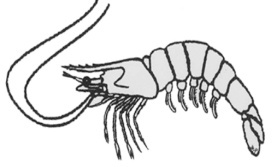 Calcio
Requerimiento: no requiere suplementación.
Suplementación excesiva de calcio puede inhibir  la disponibilidad del fósforo.  
Como muchos ingredientes comúnmente utilizados contienen calcio, es necesario monitorear la proporción calcio:fósforo.
Ca:P debe estar entre 1:1 a 1.5:1
Calcio no debe exceder el 2.5 %
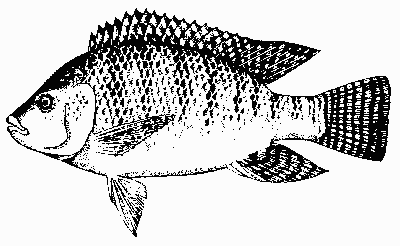 Calcio
Requerimiento:O. aureus:	0.7 %  (Robinson et al. 1987)
Como muchos ingredientes comúnmente utilizados contienen calcio su suplementación no es necesaria.
Fósforo
Función: esta asociado al calcio en la formación del exoesqueleto. Necesario para formar fosfatos orgánicos como ATP, nucleótidos, ADN e inorgánicos los cuales son necesarios para mantener el pH intra y extracelular.
Fuentes: Concentraciones en el medio son bajas.
Harina de algodón, y de animales (pescado, cangrejo y krill), salvado de trigo y de arroz, levadura.
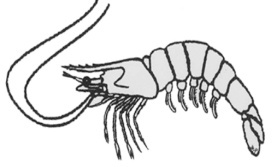 Fósforo
Disponibilidad: calcio, forma mineral, vit. D, hierro, aluminio, potasio y grasa. 
Disponibilidad, L. vannamei (Davis & Arnold 1994):
fosfato monobásico de calcio:       46 %
fosfato dibásico de calcio:             19 %
fosfato tribásico de calcio:             10 %
fosfato monobásico de potasio:     68 %
fosfato monobásico de sodio:        68 %
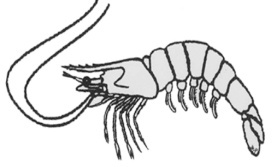 Fósforo
Requerimiento: depende del nivel de calcio. Entre 1-2 % ha sido recomendado (Kanazawa et al. 1984, Deshimaru &  Yone 1978).  
Sin suplementación de calcio una dieta base (0.03 % Ca, 0.34 % P), provee crecimiento normal (Davis et al. 1993).
Phosphorus Level Effect on Growth
Relative growth rate (%)
Dietary phosphorus level (%)
NOTE: Inorganic phosphorus source was NaH2PO4
Dissolved Reactive Phosphorus Build-up
Dissolved reactive phosphorus (ppm)
Dietary phosphorus level (%)
NOTE: Inorganic phosphorus source was NaH2PO4
Phosphorus Source Effect on Growth
Relative growth rate (%)
Inorganic phosphorus source
NOTE: Dietary phosphorus level of 0.8%
Dissolved Reactive Phosphorus Build-up
Dissolved reactive phosphorus (ppm)
Inorganic phosphorus source
NOTE: Dietary phosphorus level of 0.8%
Phosphorus
    source
Dietary
  level
Feed
(mg P)
PL
(mg P)
Net  P
retention
CaHPO4
0.8 %
26.4
9.4
35.3 %
Na2HPO4
26.4
11.4
42.9 %
0.8 %
NaH2PO4
11.3
42.5 %
0.8 %
26.4
0.4 %
NaH2PO4
14.1
9.3
65.1 %
1.2 %
NaH2PO4
38.6
11.0
28.3 %
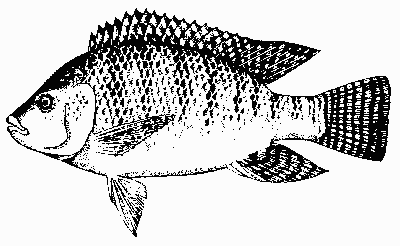 Fósforo
Requerimiento:O. aureus:	0.7 - 1.0 %  (Viola et al. 1986)O. aureus:	0.45 %  (Robinson et al. 1987) O. niloticus:	< 0.9 %  (Watanabe et al. 1980)O. niloticus:	0.46 %  (Haylor et al. 1988)
Magnesio
Función: exoesqueleto, asociado a fosfatos. Esencial en el mantenimiento de la homeostasis intra-extracelular.
Se encuentra en muchas enzimas necesarias para el metabolismo de proteinas, lípidos y carbohidratos.
Esencial en respiración celular y otras reacciones.
Magnesio
Fuentes: Harina de algodón, y de animales (camarón, cangrejo y krill), salvado de trigo y de arroz.
Requerimiento: No requerido para especies marinas.  Agua marina contiene altos niveles de magnesio y este es excretado por los crustaceos resultando en niveles en la sangre menores a los del medio ambiente.
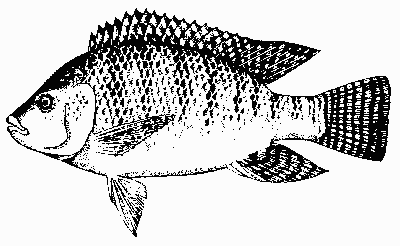 Magnesio
Requerimiento: mg/kg de dietaO. aureus:	500 - 650  (Reigh et al. 1991)O. niloticus:	600 - 800  (Dabrowska et al. 1986)
Sodio, Potasio y Cloro
Función: se encuentran en los fluidos y tejidos blandos del cuerpo. Intervienen en la regulación de la presión osmótica, balance ácido-base y en el metabolismo del agua.
Fuentes: Sodio: harina de pescado, camarón, krill y cangrejo.  Potasio: harina de algodón y soya, salvado de arroz y de trigo, levadura, solubles de pescado. Cloro: harina de cangrejo, camarón y pescado, solubles de pescado.
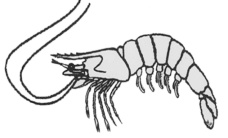 Sodio, Potasio y Cloro
Requerimientos: Sodio y Cloro = no conocidos                            Potasio =
    M. japonicus:   1.0 % (Deshimaru & Yone 1978)                                             0.9 % (Kanazawa et al. 1984) 
Davis et al. (1992) encontró que la eliminación de potasio no afectó el crecimiento pero disminuyó el nivel de magnesio en los tejidos, indicando una interacción.
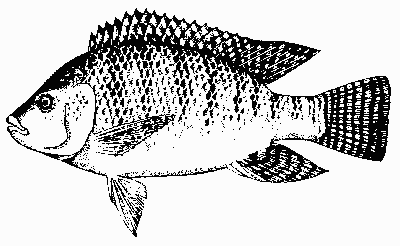 Sodio, Potasio y Cloro
Requerimientos:Sodio y Cloro = no requiere suplementaciónPotasio =  0.2 -1.2 % (Tacon 1987, Davis & Gatlin 1991)
Sodio, Potasio y Cloro
Proporción de sodio:potasio de 1:1 es aceptable.
Niveles de cloro no son limitantes en la formulación.
Potasio se puede suplementar usando cloruro de potasio o yodato de potasio.
Sal, (NaCl) puede ser utilizada para mejorar el sabor especialmente en dietas con muchos ingredientes vegetales.
Balance Catión Anión = CAB = Cation Anion Balance = Na + K - Cl expresado en meq/kg alimento
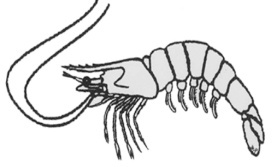 Cobre
Función: utilizado en varios sistemas enzimáticos de oxido-reducción. Es un componente de la hemocianina.
Fuentes: solubles de destilación y de pescado, harina de kril y levadura.
Requerimiento: mg/kg de dietaL. vannamei:               34  (Davis et al. 1993)P. orientalis:               53  (Liu et al. 1990)
Cobre
Deficiencia: bajo crecimiento, bajo nivel de cobre en el caparazón, hepatopancreas y hemolinfa, deformación del corazón (Davis et al. 1993).
Tóxico en altos niveles para muchas especies marinas. Concentraciones superiores a 0.6 mg/L pueden se perjudiciales.
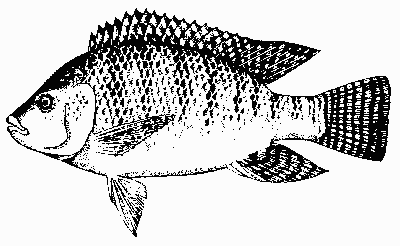 Cobre
Requerimiento: mg/kg de dietaBagre:		5  (Gatlin & Wilson 1986)
Hierro
Función: utilizado en enzimas.
Fuentes: harina de sangre, camarón y pescado, solubles de destilación y de pescado.
Absorción: puede ser disminuida por altos niveles de fosfatos, calcio, fitatos, cobre y zinc.
Requerimiento: no requerido.  Exceso puede disminuir crecimiento (M. japonicus).
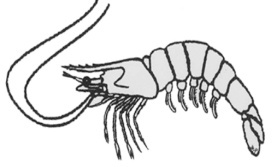 Hierro
Suplementación de hierro puede afectar la estabilidad de la dieta aumentadno la oxidación de lipidos (rancidez) y reduciendo la estabilidad del acido ascórbico.
Suplementación no recomendada.
Mantener niveles bajos de alimentos con alto contenido de hierro.
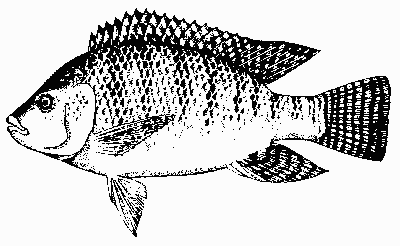 Hierro
Requerimiento: mg/kg de dietaBagre:		< 30  (Gatlin & Wilson 1986)
Manganeso
Función: cofactor en varios sistemas enzimáticos incluyendo metabolismo de amino ácidos y acidos grasos, oxidación de glucosa.
Fuentes: solubles de destilación y de pescado, harina de cangrejo, salvado de arroz y de trigo.
Absorción: puede ser disminuida por altos niveles calcio y fitatos.
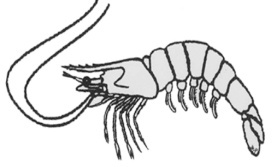 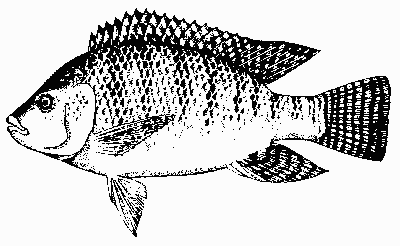 Manganeso
Requerimiento: no establecido.
Concentraciones en el medio son bajas. Se recomienda suplementar.
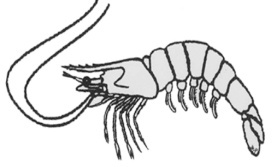 Selenio
Función: componente de la enzima glutationina peroxidasa la cual protege las tejidos celulares y las membranas de la oxidación.  Actúa sinergísticamente con Vit. E. Ayuda a proteger de la toxicidad del mercurio.
Fuentes: harina de sangre y de maíz.
Requerimiento: no establecido.
L. vannamei creció mejor cuando se suplementó la dieta con 0.2-0.4 mg/kg (Davis 1990).
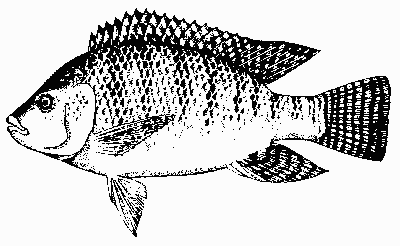 Selenio
Requerimiento: mg/kg de dietaBagre:	0.1 - 0.25  (Gatlin & Wilson 1984)
Selenio
Dietas con 15% de harina de pescado posiblemente tienen suficiente selenio.
Dietas con ingredientes vegetales en su mayoría puede necesitar suplementación.
Debido a la alta toxicidad del selenato de sodio, no debe usarse en su forma pura.
Zinc
Función: componente de mas de 80 metaloenzimas y cofactor en sistemas enzimaticos, incluyendo metabolismo de lípidos, proteinas, acidos nucleicos, carbohidratos, etc.
Fuentes: solubles de destilación y de pescado, harina de pescado, krill y maíz, levadura, subproductos de la molienta de arroz y salvado de trigo.
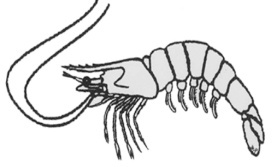 Zinc
Requerimiento: mg/kg de dietaL. vannamei:   33  (Davis et al. 1993)
Disponibilidad: en harinas de pescado es inversamente relacionada a la cantidad de fosfato tricalcico. Presencia de fitatos provenientes de ingredientes vegetales tambien reducen la disponibilidad.  
Suplementación es recommendada.
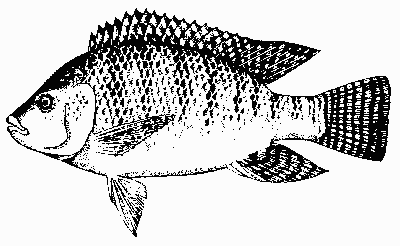 Zinc
Requerimiento: mg/kg de dietaO. aureus:	20  (McClain & Gatlin 1988)O. niloticus:	30  (Eid & Ghoneim 1994)
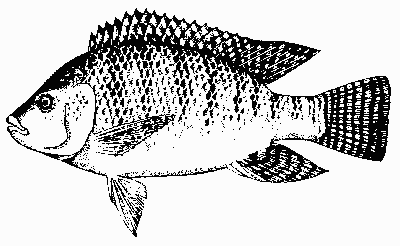 Cromo
Función: involucrado en el metabolismo de la glucosa y es un cofactor para la insulina, puede tener importancia en el metabolismo de amino ácidos y colesterol.
Requerimiento: mg/kg de dietaO. niloticusx O. aureus:	2.0  (Shiau & Lim 1993, Shiau & Chen 1993)O. niloticusx O. aureus:	140 [204 mg Cr2O3/kg] (Shiau & Shy 1998)
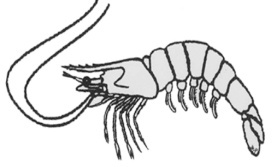 Niveles Recomendados en Dietas Prácticas
Macrominerales		TAMU
Calcio:			  2.3 %
Fósforo: disponible           0.8 %               total                    1.5 %
Magnesio:		              0.2 %
Sodio:		 	0.6 - 0.9 %
Potasio:              		0.6 - 0.9 %
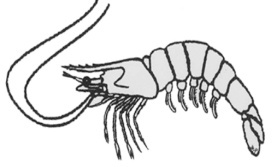 Niveles Recomendados en Dietas Prácticas
Microminerales			TAMU	
Cobre:		       35 ppm (Max. 130 ppm)
Hierro:		       40 - 100 ppm
Manganeso:	       60 - 110 ppm
Selenio:	 	       0.4 - 0.8 ppm (Tóxico a 13 ppm)
Zinc:		       80 - 200 ppm
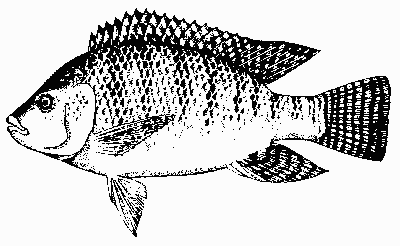 Niveles Recomendados en Dietas Prácticas
Macrominerales		 nivel
Calcio:				1.0 %
Fósforo: disponible                  0.5 %               total                           1.0 %
Magnesio:		          		0.05 %
Potasio:              		0.6-0.9 %
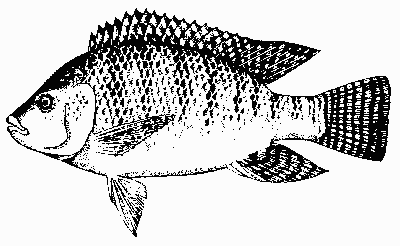 Niveles Recomendados en Dietas Prácticas
Microminerales		   nivel (ppm)
Cobre:				  5
Hierro:				40
Manganeso:			10
Selenio:				0.3
Zinc:				80
Formas Orgánicas de Minerales
Comparadas a las Sales Inorgánicas las formas orgánicas de minerales presentan:
Muy buena biodisponibilidad
Un costo mas alto